Приложение 4
My favourite cats
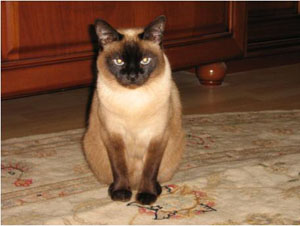 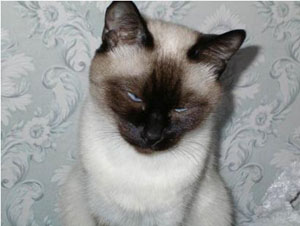 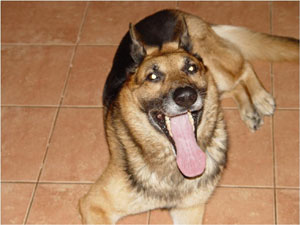 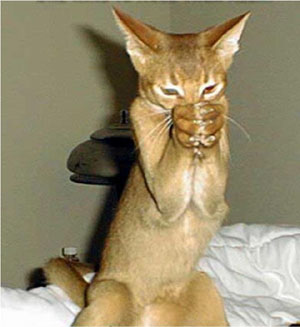 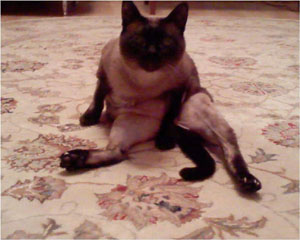 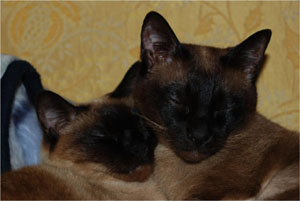 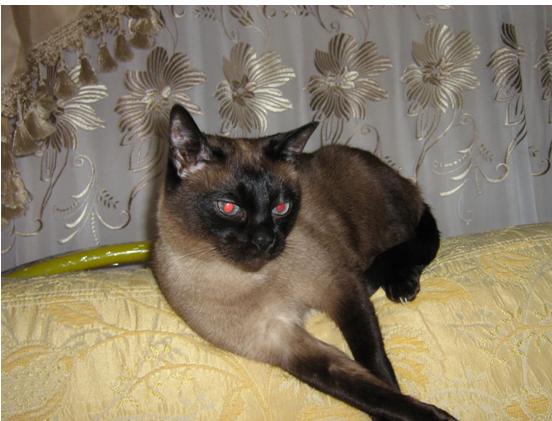 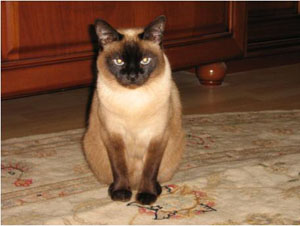